November 2011
Project: IEEE P802.15 Working Group for Wireless Personal Area Networks (WPANs)

Submission Title: MAC common concepts and merge strategy	
Date Submitted: 08 Nov 2011	
Source: [Benjamin A. Rolfe, et al] Company [Blind Creek Associates}
Address []
Voice:[+1 408 395 7207], FAX: [NA], E-Mail:[ben @ blindcreek.com]	
Re: [MAC discussion in TG4k]
	
Abstract:	[Provides a summary of MAC considerations presented and suggests merge strategies]
Purpose:	[Support MAC merging discussions]
Notice:	This document has been prepared to assist the IEEE P802.15.  It is offered as a basis for discussion and is not binding on the contributing individual(s) or organization(s). The material in this document is subject to change in form and content after further study. The contributor(s) reserve(s) the right to add, amend or withdraw material contained herein.
Release:	The contributor acknowledges and accepts that this contribution becomes the property of IEEE and may be made publicly available by P802.15.
Slide 1
Rolfe, et al.  BCA
November 2011
MPDU Fragmentation
Merging and Details
Slide 2
Rolfe, et al.  BCA
November 2011
Goals by close of Atlanta
Consolidate contributions into a merged fragmentation baseline
Slide 3
Rolfe, et al.  BCA
November 2011
Content
Sources
Progress since September
Acknowledgement scheme 
CID Assignment
Fragment validation
Fragment contraction details
Slide 4
Rolfe, et al.  BCA
November 2011
Sources
Taken material from prior MPDU fragmentation, Acknowledgement for fragmentation, and bits from other MAC presentations.
Also borrowed from many of the other MAC presentations:
Slide 5
Rolfe, et al.  BCA
November 2011
Progress since Okinawa
Okinawa presentations
More details as PHY details come in
Presentations on Ack schemes
Several more presentations on need
 Conference calls and email threads 
Acknowledgement schemes
Methods for identifying fragments
Specific information in each fragment
Slide 6
Rolfe, et al.  BCA
November 2011
Re-cap
General agreement fragmentation needed at very low data rates
Good analysis presented to show cost/benefits, when useful
Mostly agreement
Existing MPDU format has advantages
Need some flexibility
Process: 
Build off existing MAC 
Identify open issues and fill in the holes
Present results in a proposed merged baseline (here)
Slide 7
Rolfe, et al.  BCA
November 2011
Acknowledgement
Two level acknowledgement
Fragment level: incremental
Each fragment carries a “ack now” flag
Acknowledgement == progress report, indicates fragments received so far  
Can acknowledge every fragment or aggregate any number
Aggregated Acknowledgement 
Using existing ACK/EACK frames
At end of reassembly or when other action needed
Includes fragment status, channel feedback
EACK can support channel diversity 
New IEs for status and feedback content
Slide 8
Rolfe, et al.  BCA
November 2011
Information required for each fragment
Fragment Descriptor 
Type of fragment
LQI (feedback)
CID present
Chan open 
Last fragment
Sequence ID
Context ID
16-bit short address
Fragment # in sequence
Slide 9
Rolfe, et al.  BCA
November 2011
Fragment Structure
16, 24 or 32 octets
Slide 10
Rolfe, et al.  BCA
November 2011
FHRFragment Descriptor
Fragment type:
Fragment (part of fragment sequence)
Not a fragment 
Fragment Incremental acknowledgement
LQI: Link Quality indication. Measurement method is PHY dependent
CID present: indicates CID follows descriptor
Fragment acknowledge request: when set, the receiving device sends ack with status of fragments so far
Channel open indicates to receiving device that additional data will follow, so stay awake.
Last Fragment indicates that this is the final fragment in the current fragment sequence.
Sequence number identifies which sequence the fragment belongs to. This provides a means to have multiple sequences “in progress” at the same time.
Slide 11
Rolfe, et al.  BCA
November 2011
FHR (cont)
Context ID
16-bit short address
May be omitted completely
For coordinator -> end node, specifies destination (source is implied) 
For end node -> coordinator, specifies sources (destination is implied)
Fragment number
Indicates which fragment in the sequence
Slide 12
Rolfe, et al.  BCA
November 2011
Fragment Formats
Slide 13
Rolfe, et al.  BCA
November 2011
Format of Incremental Acknowledgment (I-ACK)
Slide 14
Rolfe, et al.  BCA
November 2011
Example Exchange: End device to coordinator Transfer
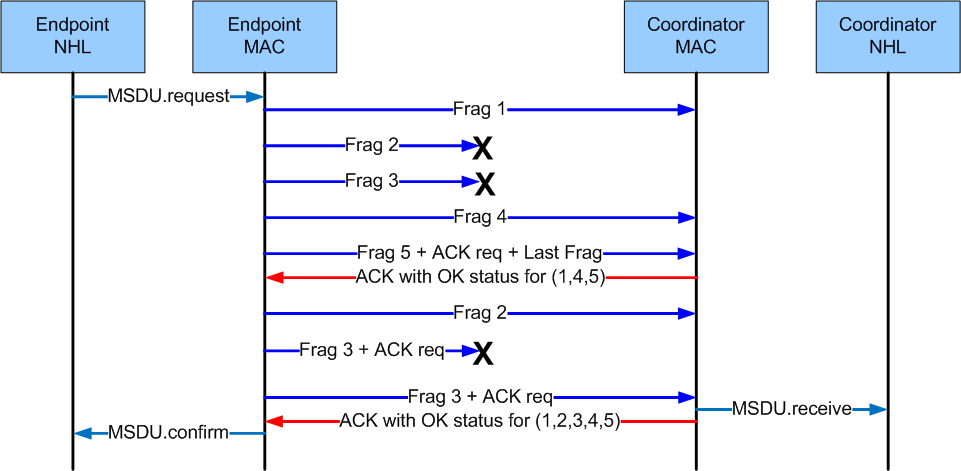 Slide 15
Rolfe, et al.  BCA
November 2011
Example Exchange: Coordinator -> end device Transfer
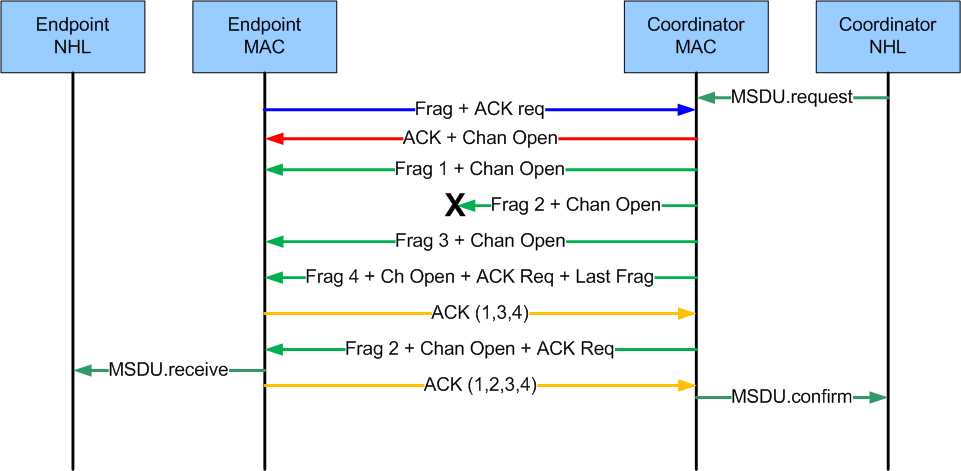 Slide 16
Rolfe, et al.  BCA
November 2011
Example Transfer: Simultaneous
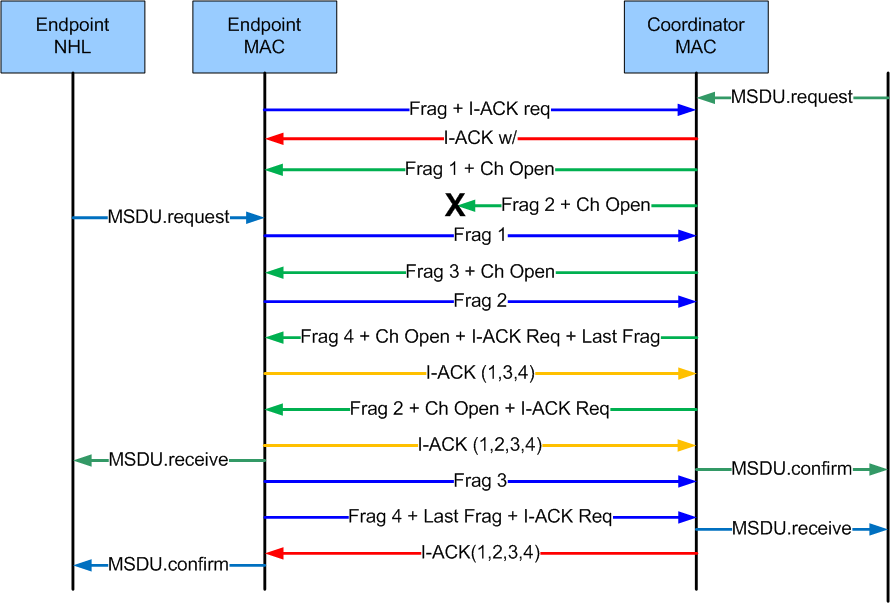 Slide 17
Rolfe, et al.  BCA
November 2011
Context Assignment Examples
Example Higher (network) layer approach using existing MAC mechanisms:
Using 802.15.4-2011 Association request/response to assign
Using Multi-purpose frame (15.4e) to implement context information exchange
Slide 18
Rolfe, et al.  BCA
November 2011
Example 1: 802.15.4 Association
Association Request 25 or 20 octets



Association Response 26 or 21 octets




Use short address to combine {source, destination, PAN ID} uniquely for bi-directional link
Currently SA assignment method higher layer and/or implementation specific [leave it that way]..reduces to “higher layer assigns it” with existing MAC means for exchanging
Slide 19
Rolfe, et al.  BCA
November 2011
802.15.4 Association
Notes:
Can be applied to beacon or non-beacon PANs per 15.4-2011
15.4-2011 implies dependence on beacon exchange…but specifies parameters provided by higher layer 
Thus can support other method to ‘discover’ coordinator (i.e. without beacon exchange)
Overloading the meaning of “short address” (been done before)
Slide 20
Rolfe, et al.  BCA
November 2011
Example 2: Context association using MP
Association request using Multi-purpose frame (15.4e)
LECIM Context Association IE
Request:	16 octets	   	Response: 22 Octets
Broadcast request (Source address only)
Directed response (both)
Can follow with other ‘discovery’ messages
Slide 21
Rolfe, et al.  BCA
November 2011
Example CID Assignment Exchange
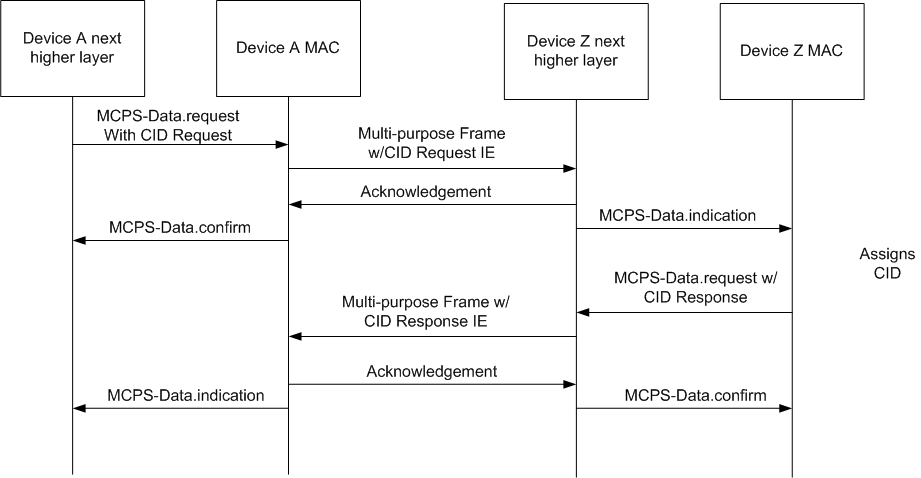 Slide 22
Rolfe, et al.  BCA